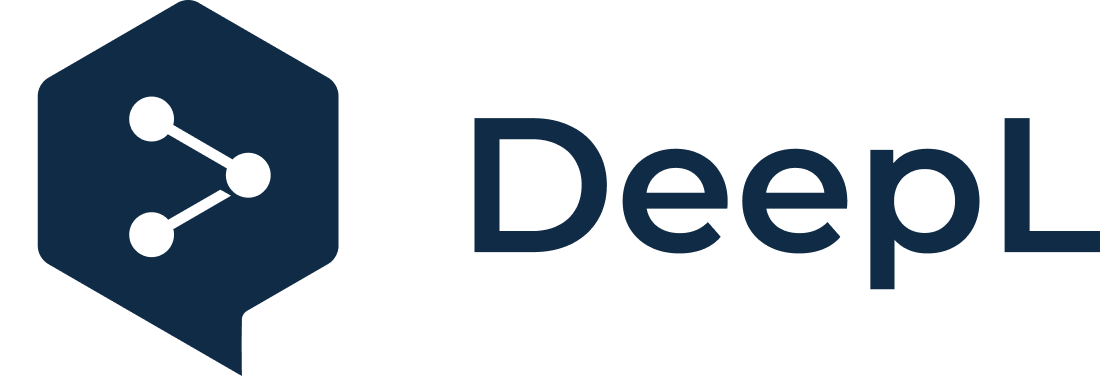 Subscribe to DeepL Pro to edit this document.
Visit www.DeepL.com/pro for more information.
Kvalita surového mlieka - časť 2. Chemické zložky mlieka a výživové vlastnosti mlieka
Zloženie kravského mlieka [%](podľa Walstra et al. 2009)
Mliečny tuk
Jednoduché/neutrálne lipidy (estery alkoholu a FA):
Triglyceridy 96 - 99 % celkového obsahu tuku
Diglyceridy 0,3 - 1,6 %
Monoglyceridy 0,002 - 0,1 %
Komplexné lipidy:
Fosfolipidy* 0,2 - 1,0 %
Cerebrozidy 0,01 - 0,07 %
Deriváty:
Voľné mastné kyseliny 0,1 - 0,4 %
Ostatné menšie komponenty:
Steroly** 0,2 - 0,4 %
Karotenoidy 6 - 10 g/g tuku
Vitamín A 6 - 20 g/g      
Stopy vitamínu D
Vitamín E 5 - 100 g/g
Vitamín K 1 g/g
* lecitín, sfingomyelín, cefalín, fosfatidylinozitid 
** cholesteol a jeho estery
Mliečny tuk - mastné kyseliny (MK)
Mliečny tuk - mastné kyseliny (MK)
TUČNÉ GLÓBUSY
Mliečne tukové membrány: hlavne fosfolipidy, proteíny 
 hustota pri 15 °C - 0,93 g/cm3 (0,92 - 0,94)
 teplota topenia: 31 - 42 °C
 bod tuhnutia/kryštalizácie: 19 - 24 °C
 tuhnutie všetkých trigliceridov: pod - 42 °C
 index lomu  svetla pri 40 °C:  1.4524 - 1.4578
TUČNÉ GLÓBUSY
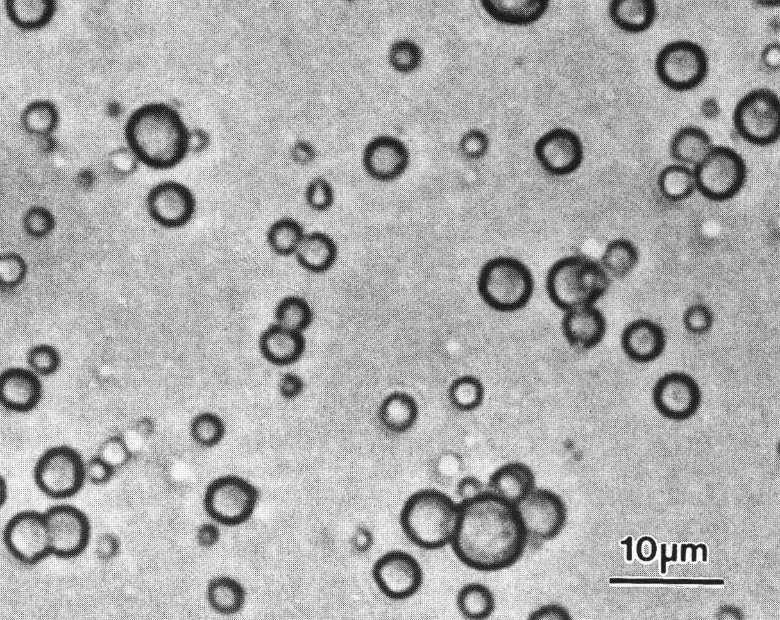 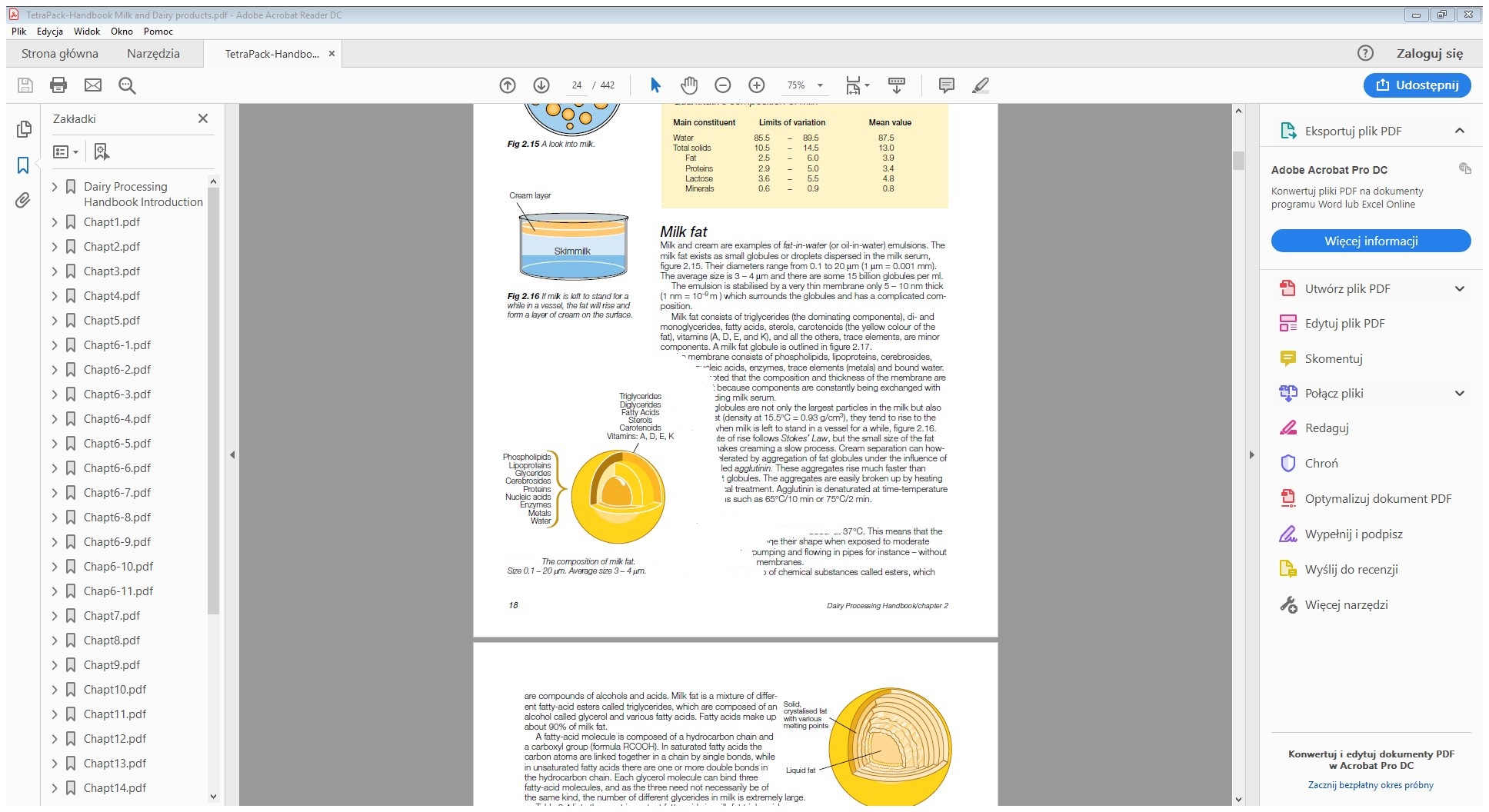 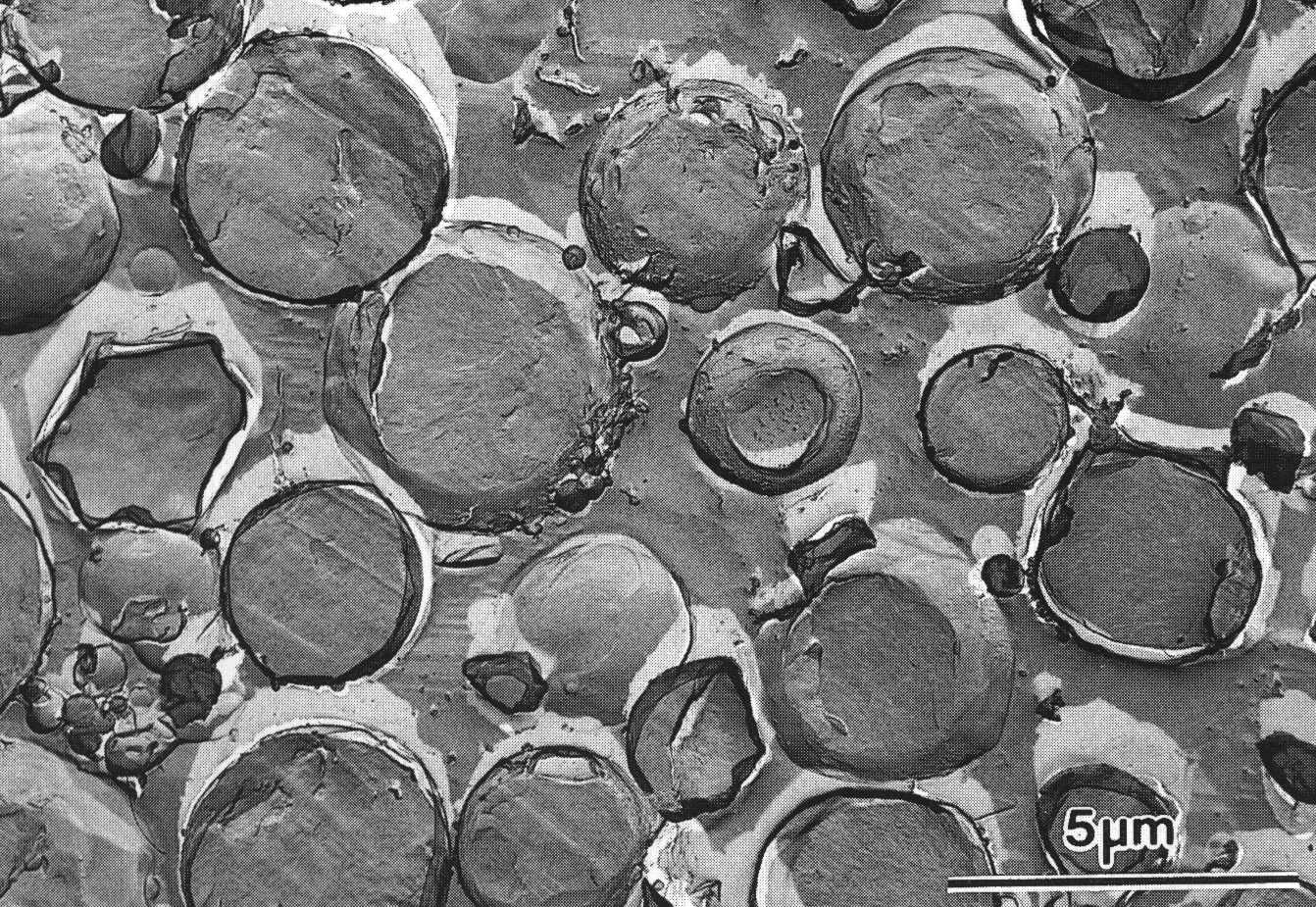 MLIEČNE PROTEÍNY
*amoniak, močovina, kreatinín, kreatín, kyselina močová a aminokyseliny a len stopy vo forme vitamínov, enzýmov, fosfolipidov a cerebrosidov
Mliečne bielkoviny - kazeín
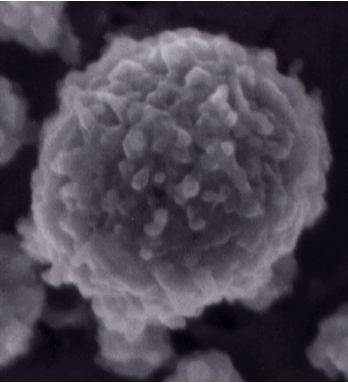 Kazeín je v mlieku prítomný vo forme
sférických, silne pórovitých a hydratovaných
agregáty (priemer 25 do 300 nm)
nazývané micely. 



	Frakcie kazeínu a ich molárne hmotnosti:
s1 -kazeín 	33 % 23 600 Da
s2 -kazeín 	11 % 25 200 Da
	-kaseín 33 % 24 000 Da
	-kaseín 11 % 19 000 Da
	-kaseín 4 % 20 500 Da

s1  : s2 :  :  sadzba = 3 : 1 : 3 : 1
[Dalgleish et al. 2004]
Mliečne bielkoviny - srvátkové bielkoviny
Endogénne mliečne enzýmy
Mlieko obsahuje približne 70 rôznych endogénnych (vlastných) enzýmov.

Hlavné zdroje pôvodných mliečnych enzýmov: 
cytoplazma buniek mliečnej žľazy vylučujúcich mlieko, 
membrána tukových guľôčok, 
krvné sérum (napr. laktoperoxidáza, ribonukleáza)
leukocyty (napr. kataláza)
Endogénne mliečne enzýmy
Prítomné sú prirodzené mliečne enzýmy: 
vo vodnej fáze napr. kataláza, laktoperoxidáza, ribonukleáza, 
v lipidovej fáze, napr. xantinoxidáza, alkalická fosfatáza,
spojené s kazeínovými micelami, napr. proteolytické a lypolytické enzýmy. 

Väčšina mliečnych enzýmov patrí do triedy hydroláz a oxidoreduktáz, ale len niekoľko do triedy transferáz a lyáz.
Funkcie mliečnych enzýmov
Zhoršenie kvality mlieka: lipoproteínová lipáza, proteinázy, kyslá fosfatáza a xantinoxidáza; 
Zlepšenie kvality mlieka: laktoperoxidáza (LPO), sulfhydryl oxidáza, superoxid dismutáza
Ukazovatele účinnosti tepelného ošetrenia mlieka: alkalická fosfatáza, laktoperoxidáza, kataláza, -glutamyltransferáza 
Ukazovatele zdravotného stavu: N-acetyl-β-D-glukozaminidáza, kataláza a kyslá fosfatáza 
Antimikrobiálne enzýmy: lyzozým a LPO 
Zdroj komerčných enzýmov: ribonukleázy a LPO
Laktóza - C H O122211
redukujúci disacharid zložený z D-glukózy a D-galaktózy spojených -1,4-glukozidovou väzbou
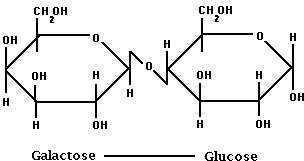 Laktóza - vlastnosti
Molárna hmotnosť 342,3 g/mol
Redukujúci cukor sa oxiduje na kyselinu laktobionovú;
Pri zahrievaní môže izomerizovať na laktulózu (časť glukózy sa mení na fruktózu)
Vo vodných roztokoch sa laktóza vyskytuje v dvoch izomérnych formách - a -.
Má (D-laktóza) schopnosť otáčať rovinu polarizácie lúča rovinne polarizovaného svetla v smere hodinových ručičiek (dextrorotácia, kladné hodnoty otáčania)
Laktóza - vlastnosti
Kryštalizuje z vodných roztokov ako -monohydrát a bezvodá -laktóza
Pomalá kryštalizácia vedie k vzniku veľkých kryštálov, zatiaľ čo rýchly proces vedie k vzniku malých kryštálov 
Počas rýchleho sušenia vzniká amorfná laktóza, ktorá je prítomná v sklovitom stave a začne kryštalizovať, keď obsah vlhkosti prekročí určitú hodnotu (8 %); 
Je menej sladký ako sacharóza - (5-krát), - (2-krát);
Hydrolyzuje sa pomocou kyselín a enzýmov (-D-galaktozidáza);
Reaguje s aminokyselinami pri Maillardovej reakcii (hnedá farba, strata výživovej hodnoty, nepríjemné chute).
Minerálne zlúčeniny v mlieku - makroelementy (mg/100 ml)
Vitamíny v mlieku (mg/1 dm )3
Zloženie mlieka - 3-fázový systém
Tukové guľôčky - emulzia olej/voda
Kazeínové micely - koloidný roztok
Laktóza, srvátkové bielkoviny, minerálne látky - pravý roztok/vodná fáza
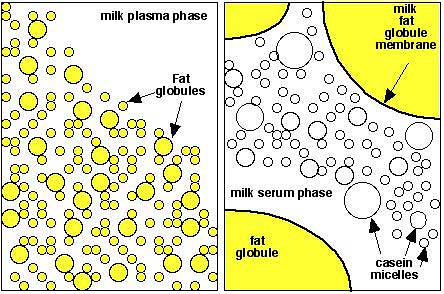 http://ansci.illinois.edu/static/ansc438/Milkcompsynth/milkcomp_physicochem.html
Fyzikálno-chemické vlastnosti mlieka
Senzorické vlastnosti: homogénna, nepriehľadná tekutina, biela s ľahkým krémovým tieňom, bez vedľajších príchutí s mierne sladkou chuťou laktózy  
Hustota: 1,027 - 1,033 g/cm3
Viskozita: v priemere 2-krát vyššia ako voda
Povrchové napätie - práca potrebná na zväčšenie plochy voľného povrchu kvapaliny o jednotkové množstvo - 
	aplikácia na mlieko. 52 mN/m oproti vode 72,8 mN/m
Fyzikálno-chemické vlastnosti mlieka
Osmotický tlak - konštantný (izotonická kvapalina) 
Bod mrazu: od -0,522 do -0,513 °C 
Aktívna kyslosť (pH): 6,5 - 6,8
Titrovateľná kyslosť: 6,5 - 7,5°SH
Pufrovacia schopnosť - schopnosť odolávať zmenám pH - závisí od obsahu netukovej sušiny (bielkoviny, minerálne látky)
Výživová hodnota mlieka
Plnohodnotné bielkoviny obsahujúce všetky esenciálne aminokyseliny
1 dm3 mlieka pokrýva dennú potrebu ľudí: 
leucín, izoleucín, lyzín, treonín, tryptofán a valín - v 100 %
fenylalanín - v 80%
metionín - v 50%
Esenciálne aminokyseliny tvoria: 45,8 % kazeínu a 
					          52,7 % v srvátkových proteínoch
Výživová hodnota mlieka
PER (pomer účinnosti bielkovín) pre kazeín = 2,5; -Lg = 3,5; -La = 4,0 
Indexy* pre tekuté mlieko:
CS = 63 EAAI = 87 NPU = 83 % TD = 97 %
Limitné aminokyseliny: metionín a cystín 
Výživová hodnota porovnateľná s hovädzími a bravčovými bielkovinami,
-La - vyššia biologická hodnota ako u slepačieho bielka
* CS - chemické skóre - pomer gramu limitujúcej aminokyseliny v testovanej strave k rovnakému množstvu zodpovedajúcej aminokyseliny v referenčnej strave (napr. bielkoviny z celých vajec) vynásobený 100 (FAO/WHO)
EAAI - index esenciálnych aminokyselín
NPU - čisté využitie bielkovín - je pomer aminokyselín premenených na bielkoviny k pomeru dodaných aminokyselín
TD - skutočná stráviteľnosť
Esenciálne aminokyseliny
Obsah esenciálnych a podmienečne esenciálnych aminokyselín v mliečnych bielkovinách (mg/g bielkovín) [Tome, 2002].
Esenciálne aminokyseliny
Skutočná (reálna) absorpcia esenciálnych aminokyselín (%) u človeka [Tome, 2002]
Výživová hodnota mliečneho tuku
Vysoká stráviteľnosť 97 - 99 %
Vysoký obsah mastných kyselín s krátkym a stredne dlhým reťazcom - 10-15 %
Obsah esenciálnych nenasýtených mastných kyselín (EUFA) app. 2.5 %
cholesterol 0,1 - 0,4 % (10 - 20 mg/100 g mlieka)
14% FA z mlieka zvyšuje hladinu cholesterolu v krvi 
45% FA z mlieka znižuje hladinu cholesterolu v krvi 
41% FA z mlieka nemá vplyv na hladinu cholesterolu v krvi
Bioaktívne zložky mlieka - tuková frakcia
monoacylglyceroly - antibakteriálny a protirakovinový účinok
fosfolipidy (sfingomyelíny) - protirakovinový účinok
nenasýtené mastné kyseliny 
mononenasýtené MUFA (olejová kyselina c )18:1
polynenasýtené PUFA: -6 (linolová c18:2 , arachidónová [aa] c )20:4
                                     -3 (eikosapentaénová [EPA] c )20:5
                                            (dokosahexaenová [DHA] c )22:6
zníženie hladiny celkového cholesterolu a LDL cholesterolu 
zabraňuje zrážaniu krvi, pozitívne pôsobí na kardiovaskulárny systém
zvýšenie odolnosti voči infekciám 
spomaľujú vývoj rakoviny 
prekurzory eikosanoidov: prostaglandíny, prostacyklíny, tromboxány a leukotriény
Konjugované kyseliny linolové [CLA] 
-karoten, vit. A a E - antioxidačné a protirakovinové účinky
Výživová hodnota laktózy
živiny dodávajúce energiu novorodencom a dojčatám;
zvyšuje biologickú dostupnosť vitamínu D, vápnika, horčíka a fosforu a niektorých mikroprvkov; 
zvyšuje peristaltiku a rast baktérií mliečneho kvasenia v hrubom čreve - prevencia hniloby a urýchlenie vylučovania toxínov z tela;
zdroj galaktózy - nevyhnutnej pre vývoj a normálnu funkciu nervového systému.
Výživová hodnota mlieka
bohatý zdroj vysoko biologicky dostupného vápnika, fosforu a draslíka 
asimilácia vápnika z mlieka - 80 % (oproti 13 % zo zeleniny alebo sójového mlieka) 
vápnik v mlieku je spojený s organickými bielkovinami (kazeínové micely - koloidný fosforečnan vápenatý)
priaznivý molárny pomer Ca/fosfor 1,2 : 1;
laktóza a vit. D3 zvyšuje biologickú dostupnosť vápnika; 
1000 cm3 mlieka pokrýva dennú potrebu Ca na 100 % (1200 mg);
1 dm3 mlieka pokrýva dennú potrebu K zo 75 %;
V mlieku prevládajú zásadotvorné minerály - dôležité pre udržanie acidobázickej rovnováhy
Výživová hodnota mlieka
Vitamíny - 1 dm3 mlieka pokrýva dennú potrebu niektorých vitamínov v:
Antioxidačný potenciál mlieka
Enzymatický antioxidačný systém:
 superoxiddismutáza
 kataláza
 laktoperoxidáza
 glutatiónperoxidáza (závislá od selénu)
Antioxidačný potenciál mlieka
Neenzymatické antioxidanty:
 bioaktívne peptidy
 laktoferín
 vitamín A, E a C
 -caroten
 koenzým Q10 (ubichinón)
 CLA (konjugovaná kyselina linolová)
 glutatión
Antioxidačný potenciál mlieka
veľmi účinné lipofilné antioxidačné látky; 
 vysoká tepelná stabilita antioxidantov; 
 synergia medzi antioxidantmi: 

Spolupráca medzi určitými antioxidačnými látkami, ktorá umožňuje regeneráciu niektorých zlúčenín na úkor iných.
Kyselina askorbová redukuje radikál tokoferolu na α-tokoferol. Kyselina dehydroaskorbová sa redukuje na kyselinu askorbovú redukovaným glutatiónom. 
Vysoký antioxidačný potenciál mlieka je dôsledkom synergických interakcií medzi lipofilnými a hydrofilnými antioxidantmi.
Mlieko - nutričné zlyhania
Alergénne vlastnosti mliečnych bielkovín
 -laktoglobulín 62 % (nie je prítomný v ľudskom mlieku)
kazeín 60%
- laktalbumín 53%
Albumín v krvnom sére 52%
Produkty trávenia bielkovín 
V Poľsku trpí alergiou na bielkoviny kravského mlieka 2,7 % nedojčených detí (kŕmených umelým mliekom) a 1,8 % dojčených detí (u 90 % z nich alergia ustane pred 5. rokom života).
Mlieko - nutričné zlyhania
Intolerancia laktózy - nedostatočná alebo príliš nízka aktivita enzýmu -D-galaktozidázy (laktázy)
Neznášanlivosť galaktózy (galaktozémia*)
Mliečna anémia - konzumácia mlieka dojčatami a malými deťmi bez doplnenia potravín bohatých na železo a vitamín C
* Galaktozémia je neschopnosť správne rozkladať galaktózu v dôsledku geneticky zdedenej mutácie jedného z enzýmov.
Odkazy
Bylund G. 2003. Príručka o spracovaní mlieka. Tetra Pak Processing Systems AB, Lund, Švédsko. Dostupné na: https://dairyprocessinghandbook.com/
Dalgleish, D. G., P. Spagnuolo a H. D. Goff. 2004. Možná štruktúra kazeínovej micely na základe skenovacej elektrónovej mikroskopie s vysokým rozlíšením. International Dairy Journal, 14: 1025-1031.
http://ansci.illinois.edu/static/ansc438/Milkcompsynth/milkcomp_physicochem.html
https://www.fao.org/faostat/en/#home
Jurczak M. 2005. Mleko - produkcja, badanie, przerób. SGGW, Warszawa [v poľštine].
Poľská norma PN-A-86002: 2002. Surové mlieko na predaj. Požiadavky a testy [v poľštine].
Nariadenie Európskeho parlamentu a Rady (ES) č. 853/2004 z 29. apríla 2004, ktorým sa ustanovujú osobitné hygienické predpisy pre potraviny živočíšneho pôvodu.
Tomé, D. (2002). Nutričné aspekty mliečnych bielkovín, Encyclopedia of Dairy Science (Elsevier Science, New York).
Walstra P., Geurts T. J., Noomen A., Jellema A., van Boekel M. A. J. S. 1999. Mliečna technológia. Marcel Dekker Inc., New York.
Zmarlicki S. (red.) 1978. Ćwiczenia z analizy mleka i produktów mlecznych: opracowanie zbiorowe. SGGW, Warszawa [v poľštine].
a iné zdroje
Ďakujeme vám za pozornosť
Kontrola otázok (vyberte správnu odpoveď):
Q1. Mliečny tuk: 
V čerstvom mlieku je prítomný vo forme malých guľôčok; 
V čerstvom mlieku je prítomný vo forme miciel; 
Je bohatý na polynenasýtené mastné kyseliny (PUFA). 
Q2. Vysoká výživová hodnota mlieka je spojená s: 
Vysoký obsah metionínu a cysteínu; 
Vysoký obsah vysoko biologicky dostupného vápnika; 
Vysoký oxidačný potenciál mliečnych enzýmov a neenzýmových zložiek mlieka. 
Q3. Názov nutričného zlyhania spojeného s laktózou z mlieka je:
Alergia; 
Anémia; 
Neznášanlivosť.
Kvalita surového mlieka - časť 2. Chemické zložky mlieka a výživové vlastnosti mlieka
Dr hab. inż. Dorota Najgebauer-Lejko, prof. URK
Oddelenie technológie živočíšnych produktov 
Fakulta potravinárskej technológie
e-mail: dorota.najgebauer-lejko@urk.edu.pl